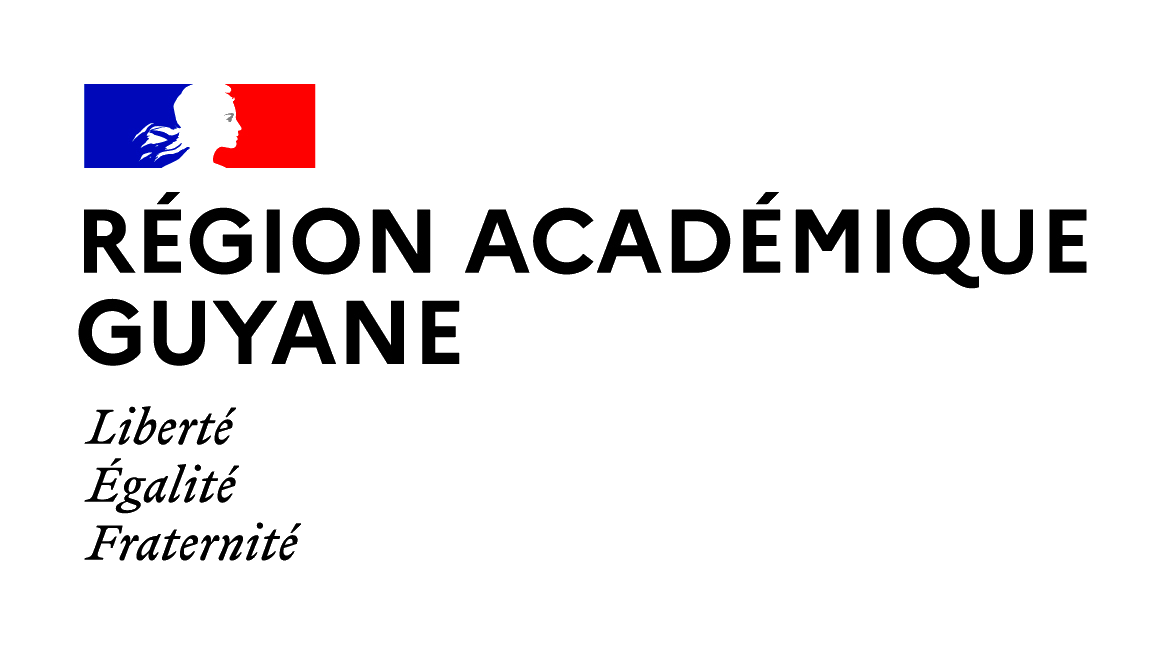 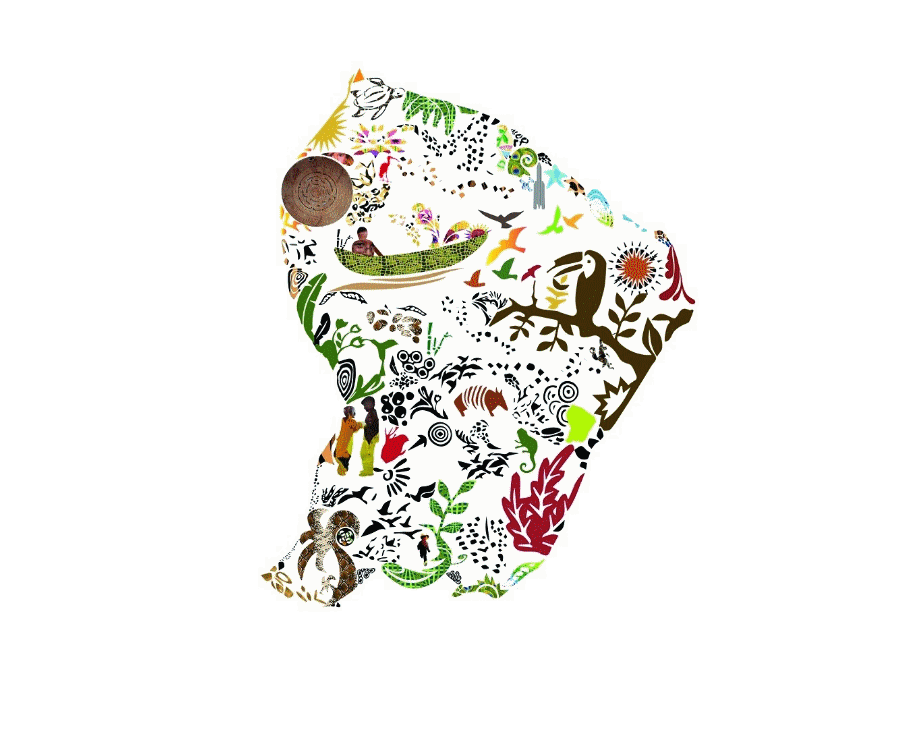 Semaine des mathématiques
Du 13 au 20 mars 2024
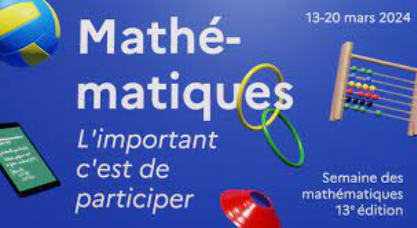 « Essayer c’est  déjà réussir ! »
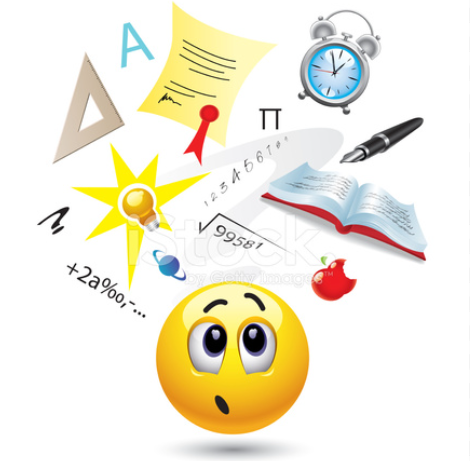 Niveaux 6ème et 5ème
Semaine des mathématiques 2024 - Académie de Guyane
Enigme 1
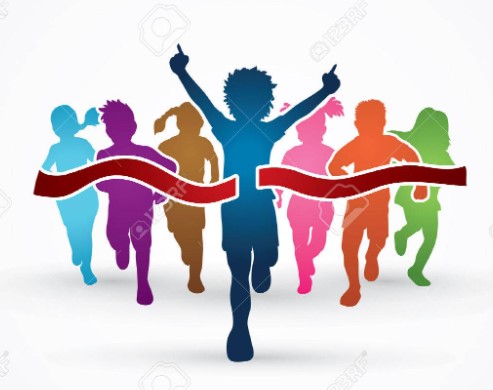 10 élèves participent à une course.
A l’arrivée, il y a 2 fois plus de coureurs
devant Mathilde que derrière elle.
A quelle place Mathilde est-elle arrivée ?
Semaine des mathématiques 2024 - Académie de Guyane
Enigme 2
Voici les activités sportives des élèves d’une classe : 
parmi les 15 élèves qui jouent au football,7  jouent aussi au tennis
- parmi les 13 élèves qui jouent au tennis, 
  7 jouent aussi au football 
- 9 élèves ne jouent à aucun de ces deux sports.
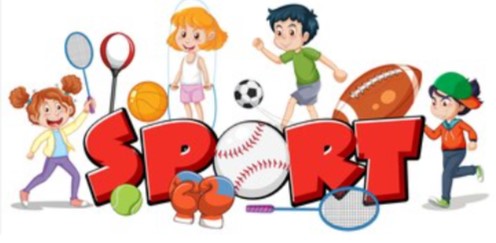 Combien y a-t-il d’élèves dans cette classe ?
Semaine des mathématiques 2024 - Académie de Guyane
Enigme 3
Xavier, Yannick et Zoé sont trois amis. 
Ils décident d’utiliser leurs économies  
afin de partir supporter les sportifs  
français pendant les Jeux Olympiques.  
Ils font les comptes : 
Xavier et Yannick ont 1 200 €
Xavier et Zoé ont 1 400 €
Yannick et Zoé ont 1 600 €
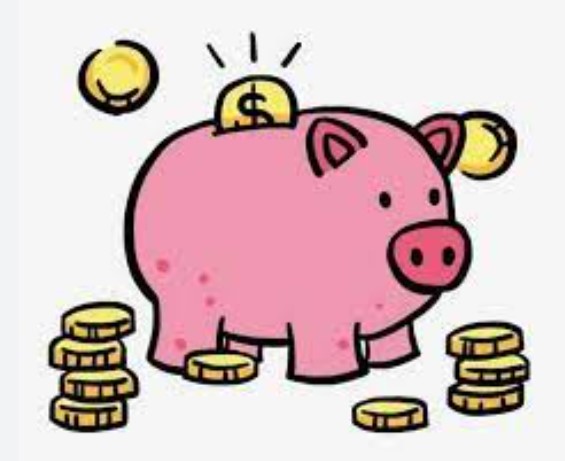 A combien s’élèverait la somme totale si les trois amis mettaient en commun leurs économies respectives ?
Semaine des mathématiques 2024 - Académie de Guyane
Enigme 4
Un ballon de football possède 32 faces.
Parmi ces faces : 
20 sont des hexagones (en blanc)
12 sont des pentagones (en noir)
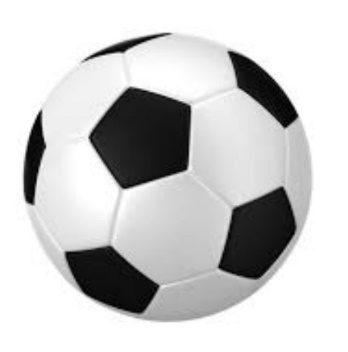 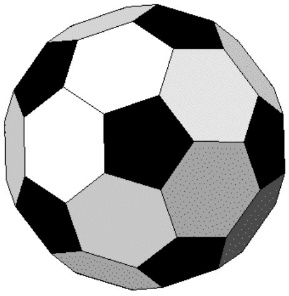 Quel est le nombre de sommets d’un ballon de football ?
Semaine des mathématiques 2024 - Académie de Guyane
Enigme 5
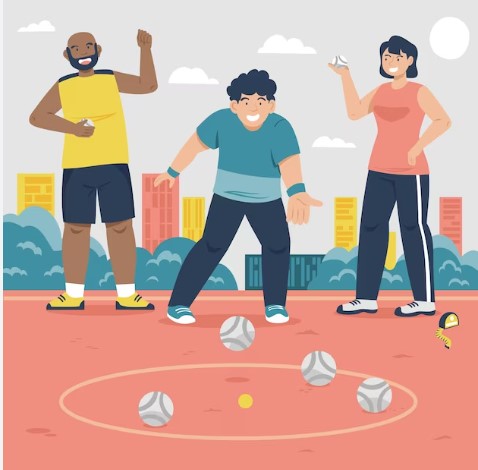 Calculer les dimensions (longueur et largeur) de ce terrain de pétanque.
Semaine des mathématiques 2024 - Académie de Guyane
Enigme 6
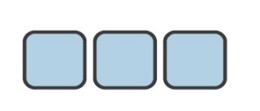 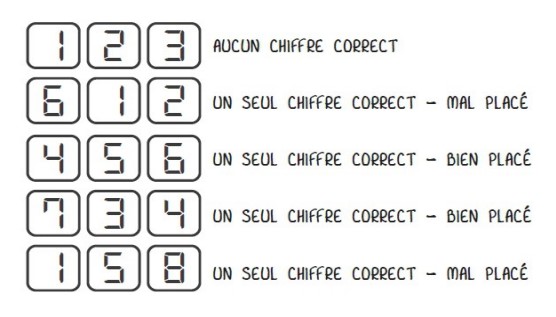 On sait que :
Quel est le code du casier de Lucas ?
Semaine des mathématiques 2024 - Académie de Guyane